Счет в пределах 20
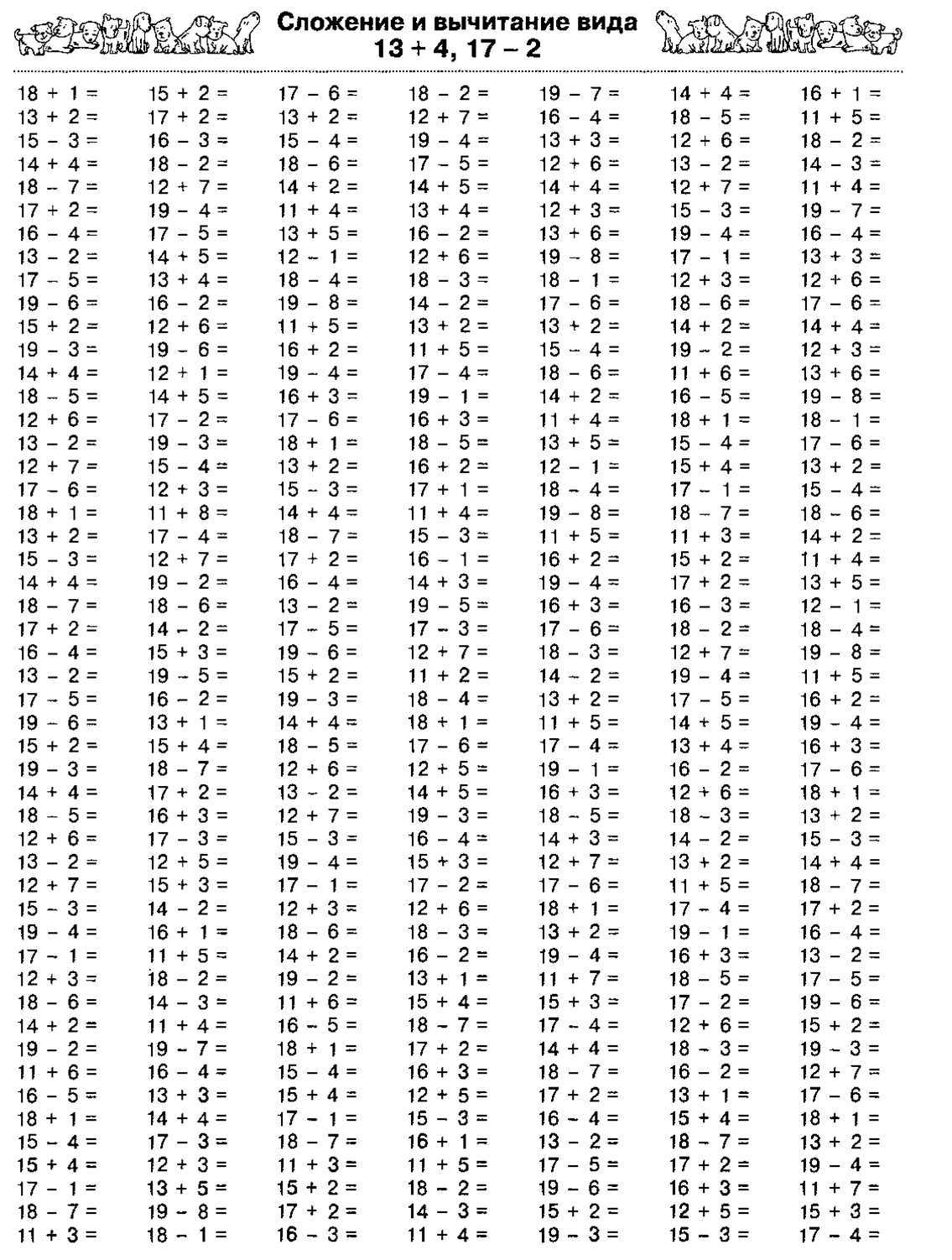 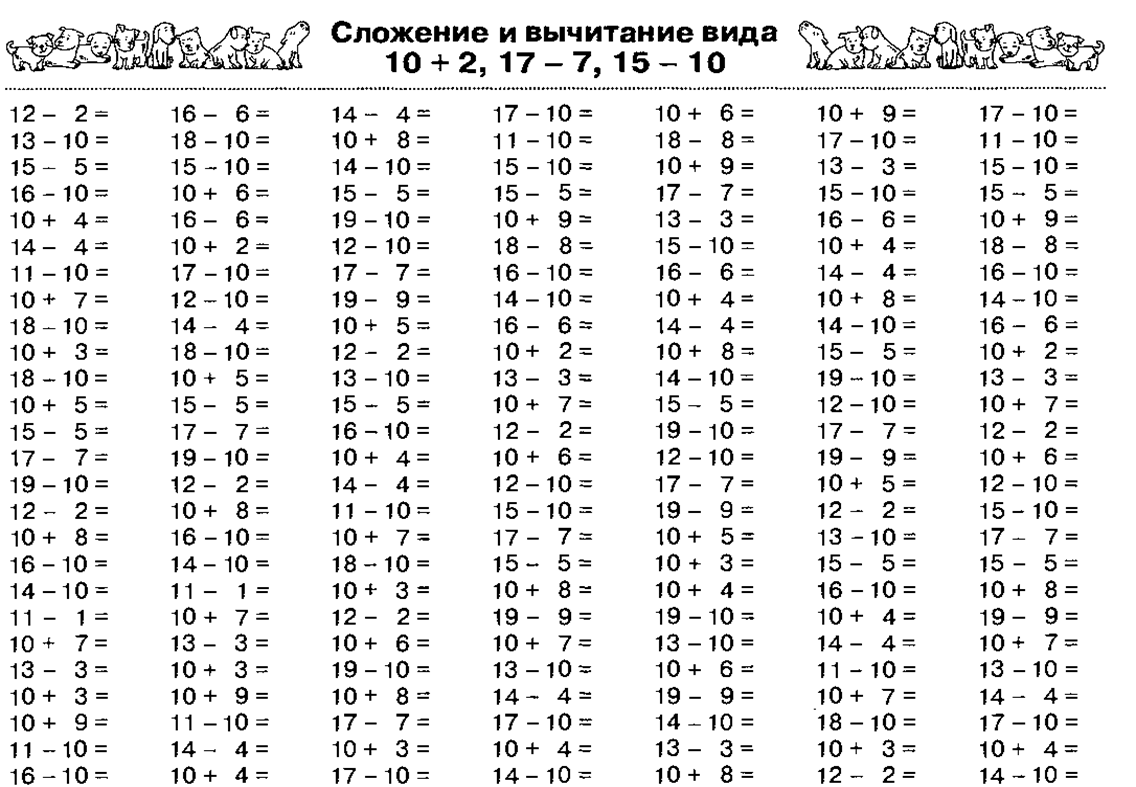 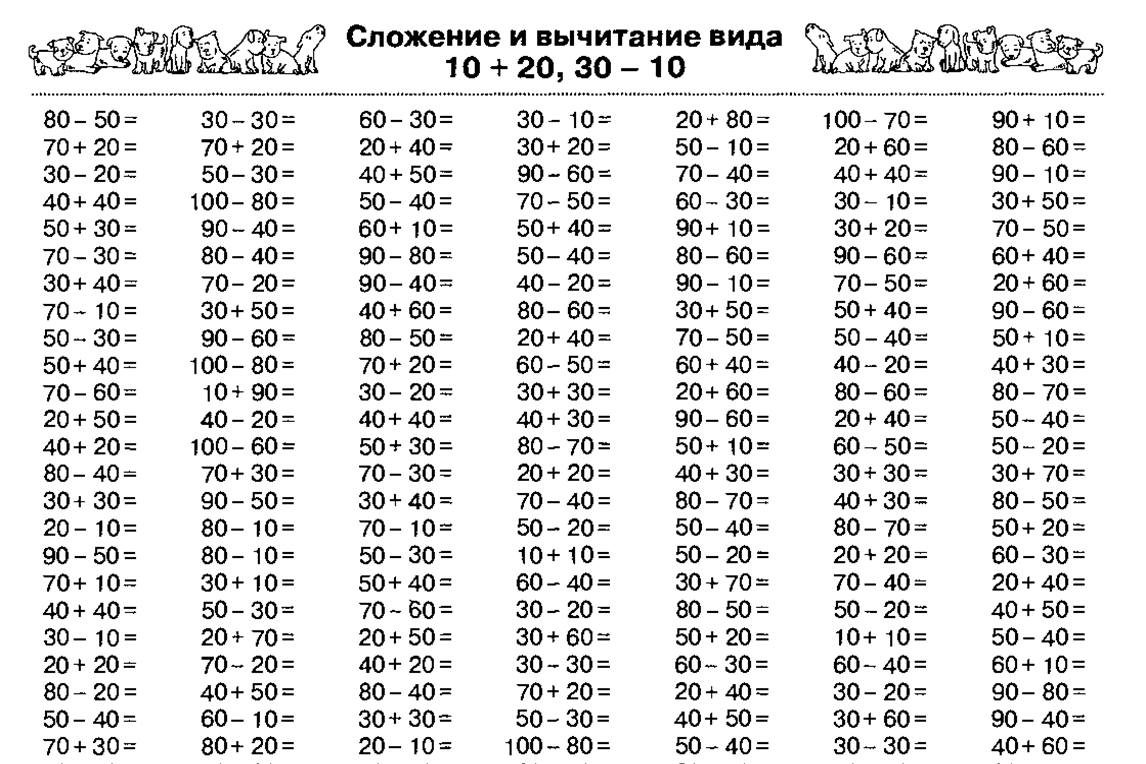 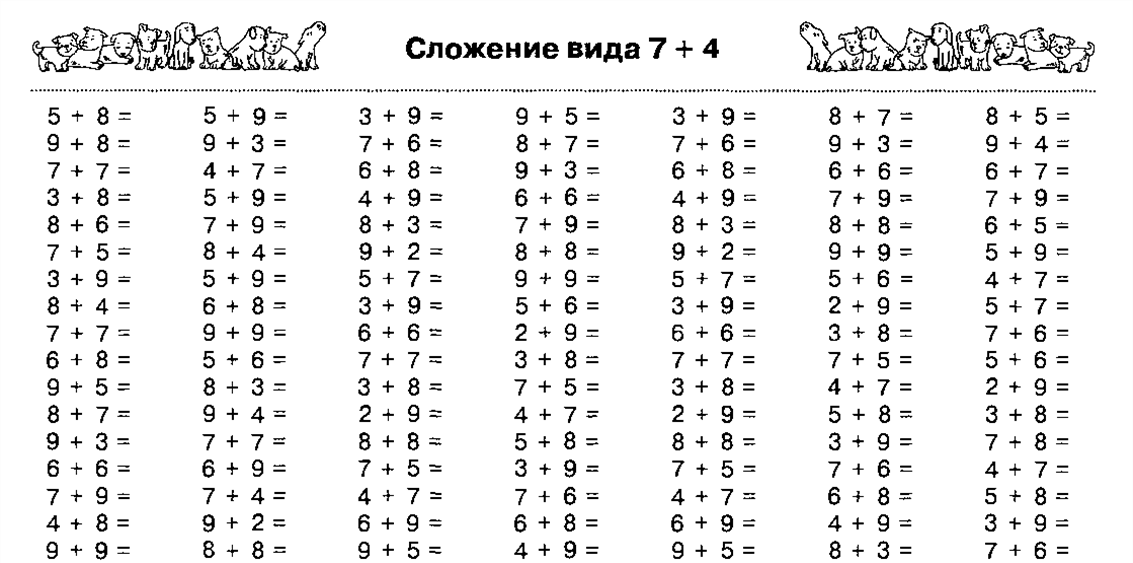 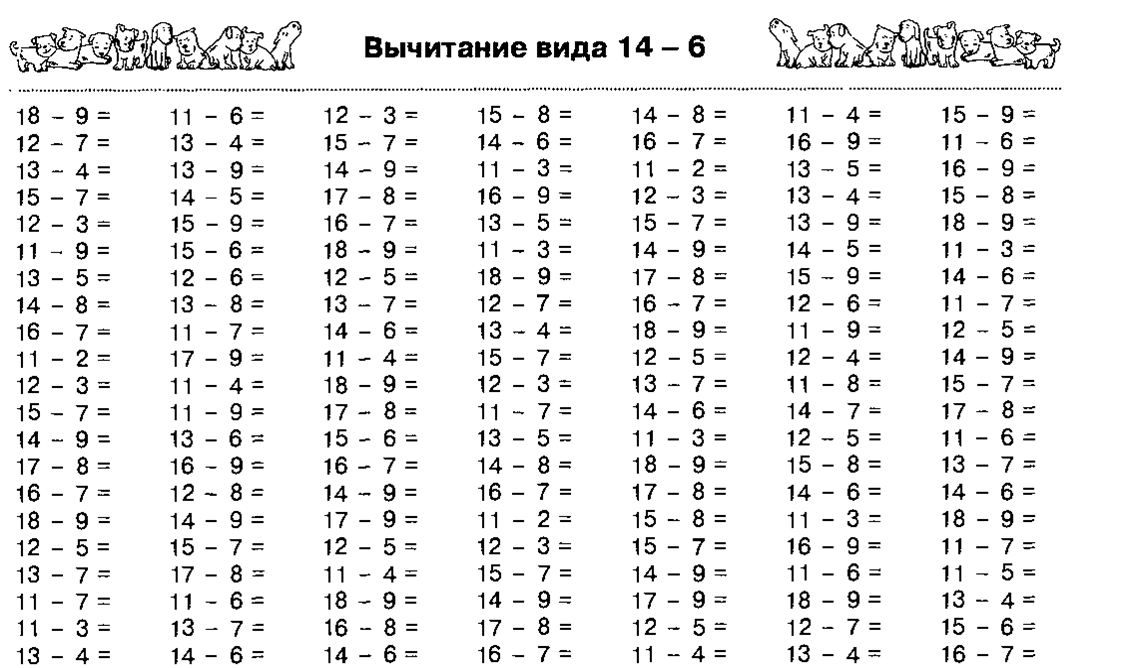 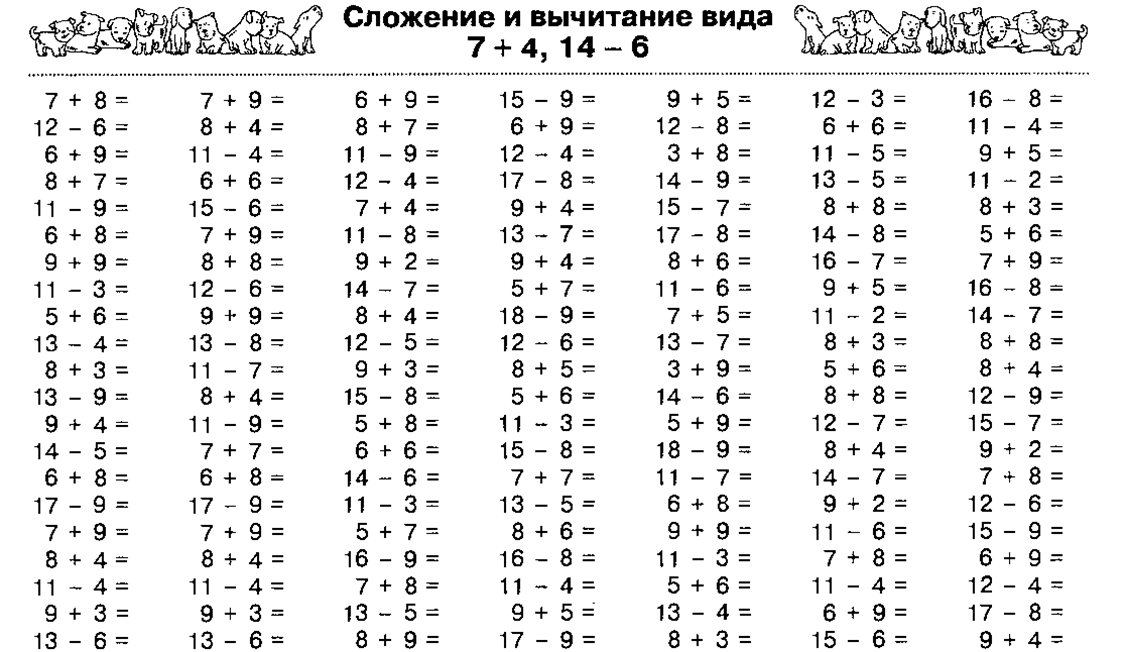